Tūrisma mājas lapu tendences 2019.gadā.
Jānis Birģelis
Kas noticis 2018. gadā tūrisma mājas lapās?
TEHNISKIE FAKTORI
Ierīču sadalījums tūrisma industrijā kopumā
Pirmais gads, kad Latvijā mobilās ierīces sastāda vairāk nekā 50% no apmeklējuma.
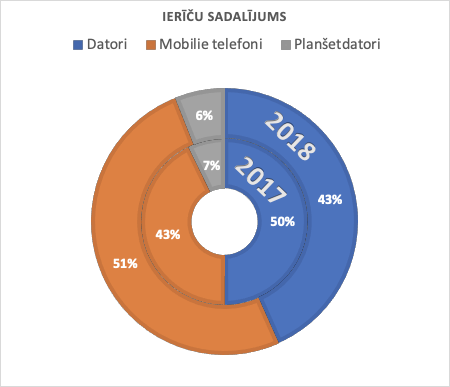 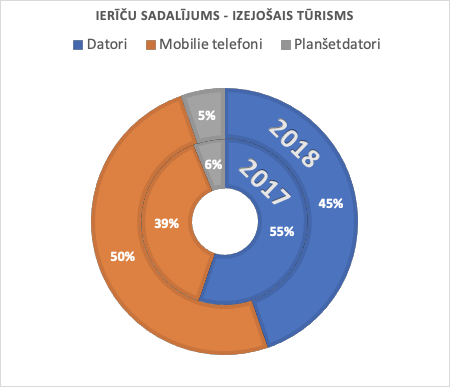 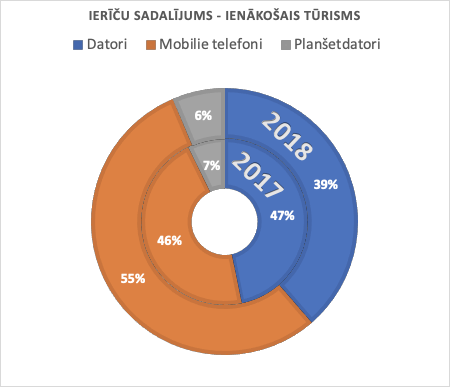 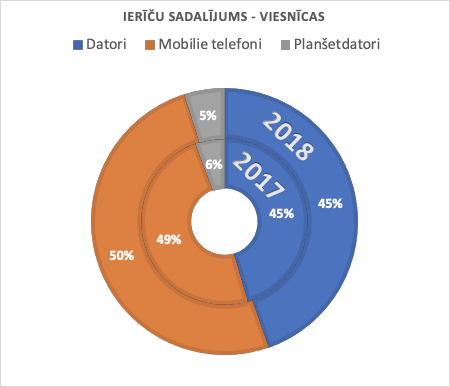 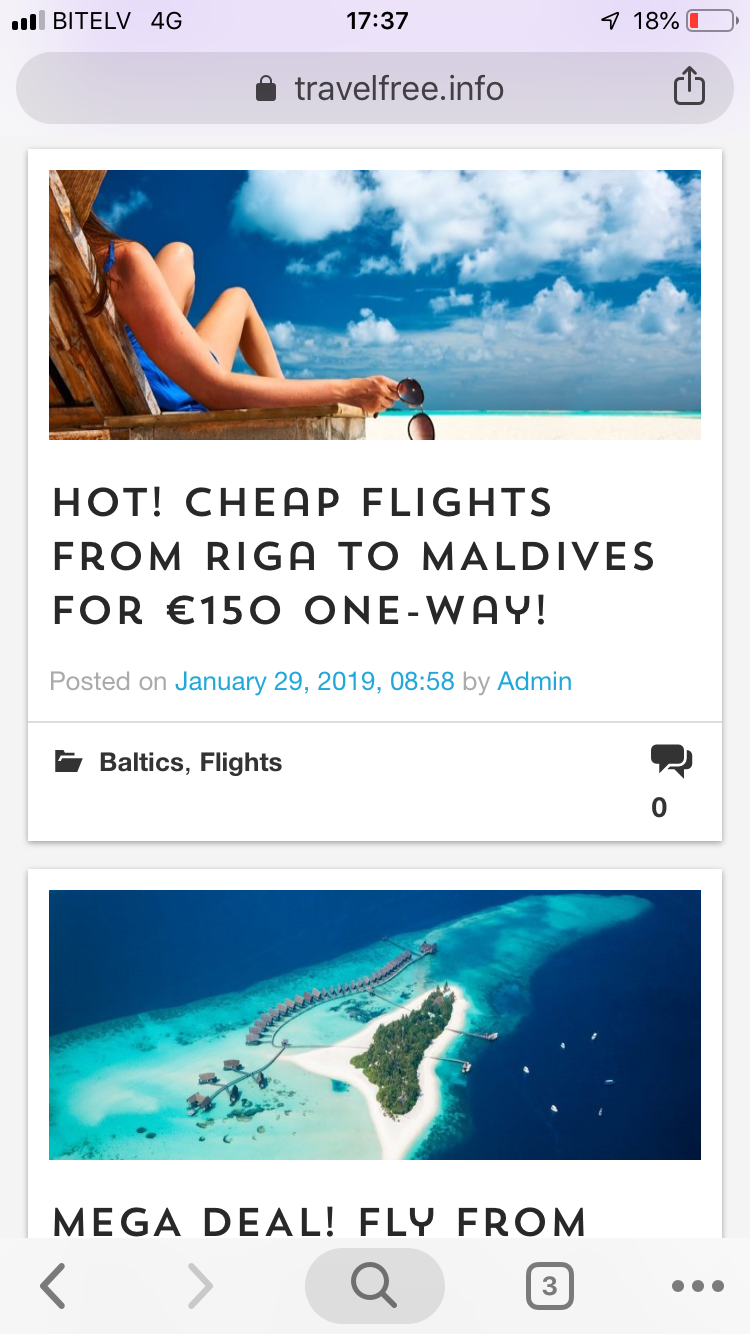 Operētājsistēmu izmantojums
Pieaugot mobilo ierīču izmantojumam arī izmantotās operētājsistēmas piedzīvo izaugsmi
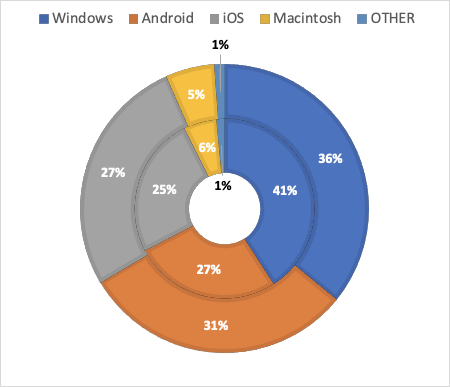 Pārlukprogrammu izmantojums mobilajās ierīcēs
Pārlukprogrammu izmantojums datoros
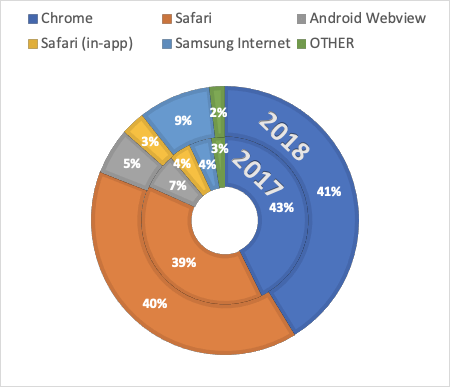 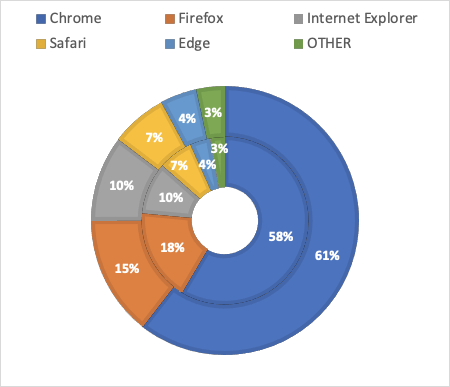 Komentārs
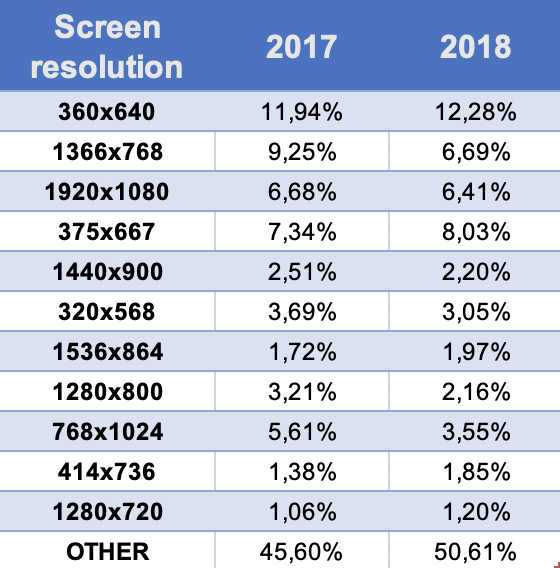 Ierīču sadalījums tūrisma industrijā kopumā
Agrāk bija stipri izteikti līderi populārāko ekrāna izmēru ziņā.

Šobrīd ir jābūt gataviem jebkādam ekrānam.
AUDITORIJA
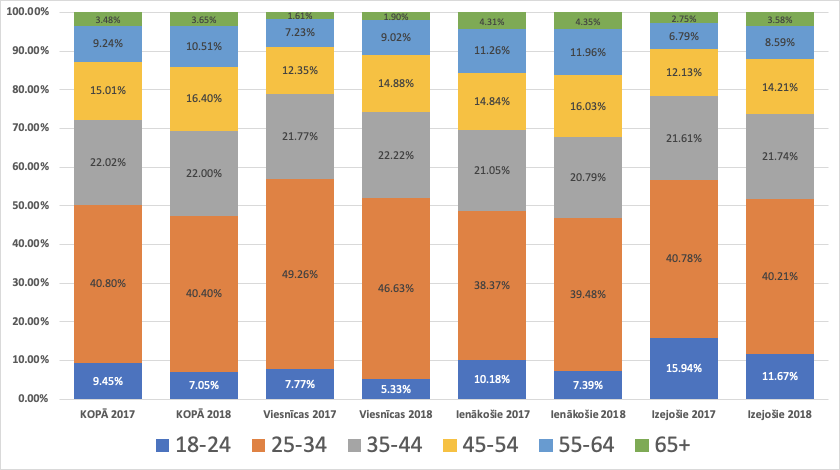 Nosaukums
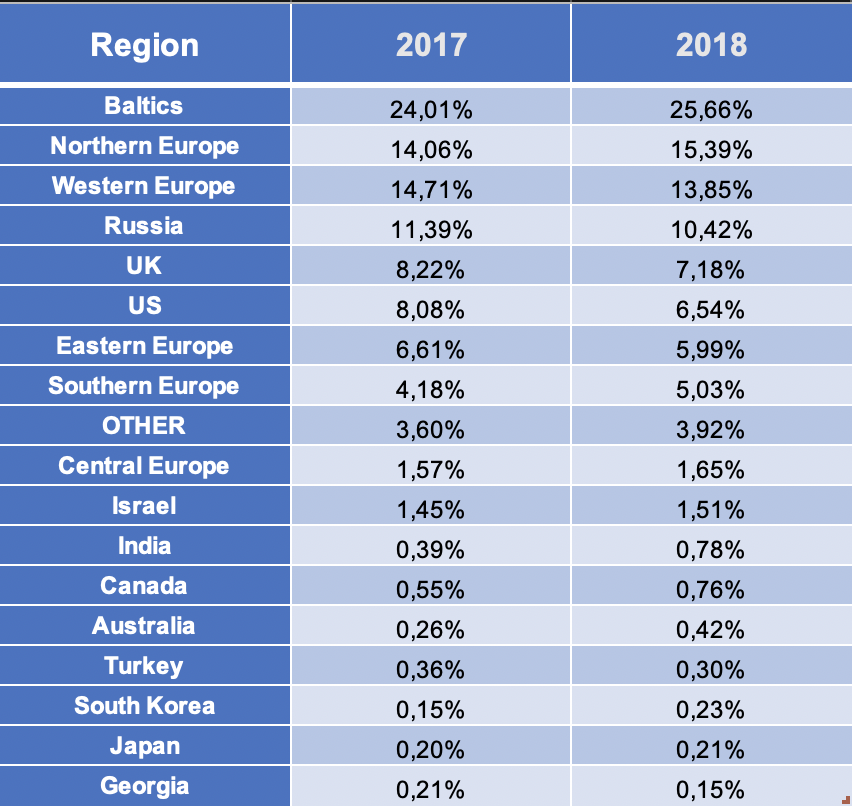 Apmeklējuma no ārvalstīm procentuālais sadalījums
Valstis, kas piedzīvojušas lielāko izaugsmi.
Šobrīd tikai individuāli ir nosakāms apjoms, kādā ārvalstu lietotāji lieto mājas lapu atrodoties Latvijā.
Estonia
Finland
Sweden
Italy
USA
Denmark
MĀRKETINGA KANĀLI
Cik no apskatītajiem uzņēmumiem bija piedzīvojuši kāpumu katrā apmeklējuma kanālā?
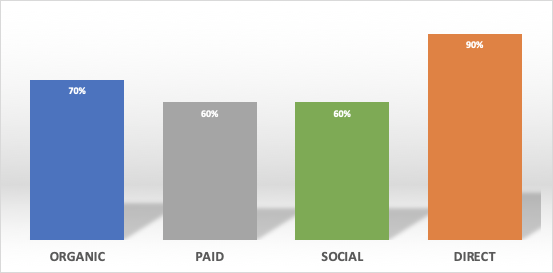 Kanālu izmantošanas pieaugums salīdzinot ar 2017. gadu.
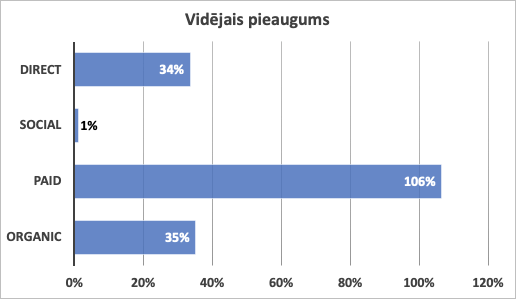 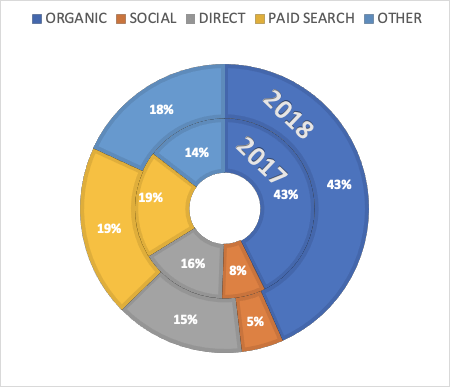 Uz mārketinga kanālu vidējiem rādītājiem varam neskatīties.
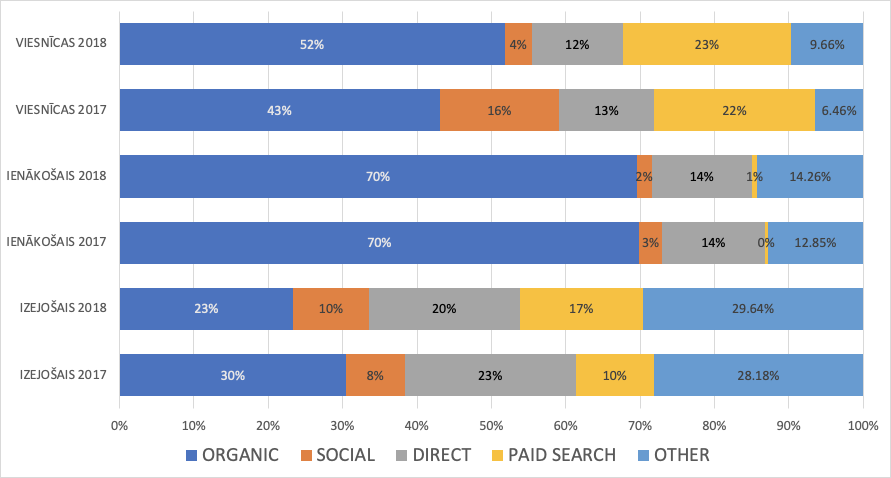 Katrai nozarei un uzņēmumam sadalījums ir ļoti individuāls. Dabiskie kanāli (organiskie meklējumi sastāda aptuveni 50% no visa apmeklējuma)
TENDENCES 2019. gadam
Labākā nolaišanās lapa ir, tā kurā lietotājam pat nevajag ienākt
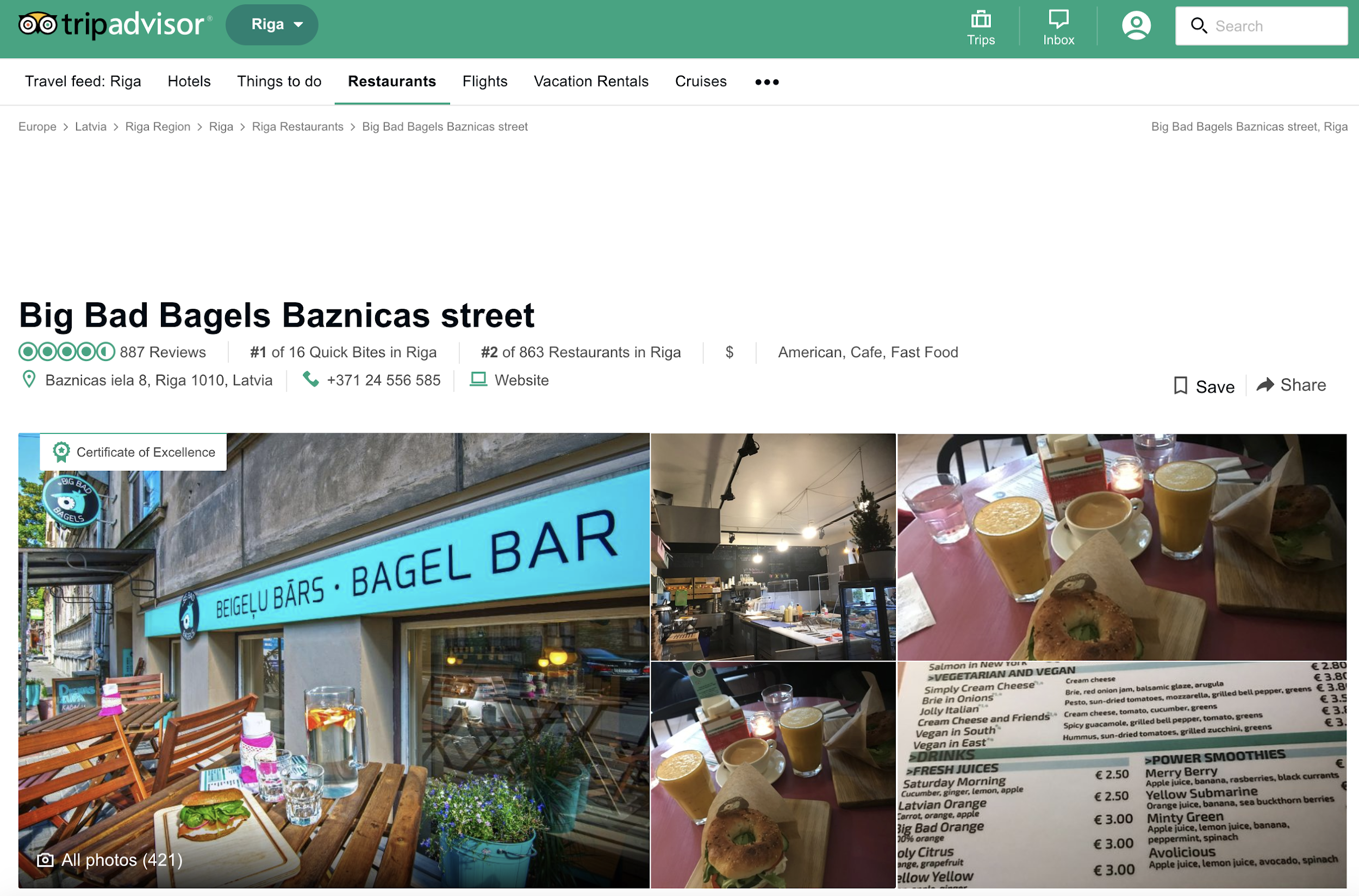 Vairāki uzņēmumi šos apmeklējumus sāk pielīdzināt mājas lapas apmeklējumam. 
Jo informācija ir pat labāka nekā pašu lapās.
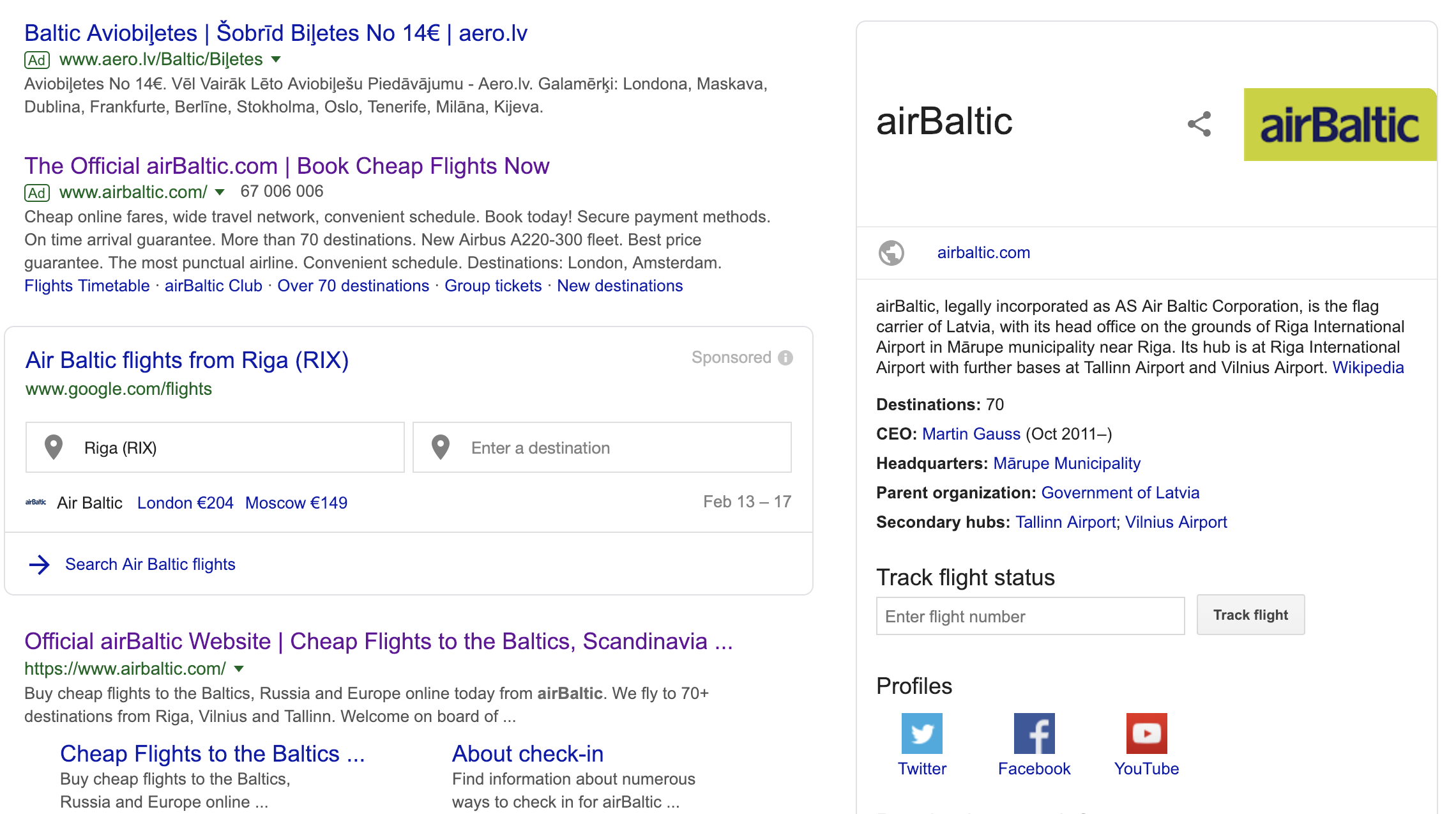 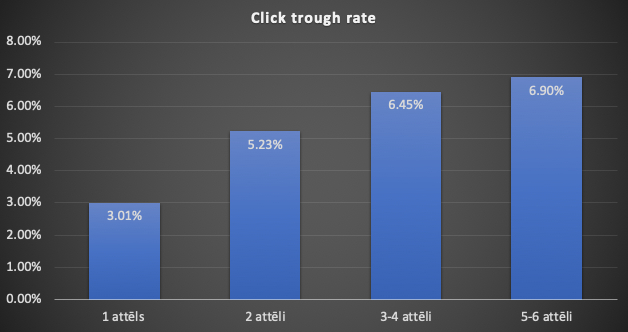 Jo vairāk attēli, jo aktīvāk lietotāji iesaistās lapas saturā
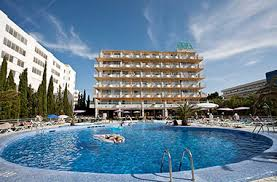 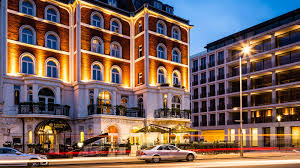 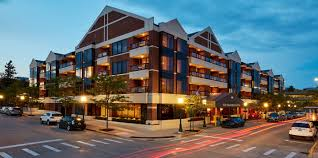 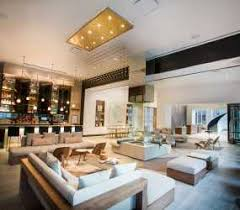 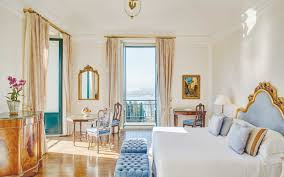 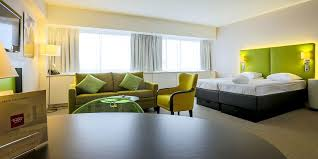 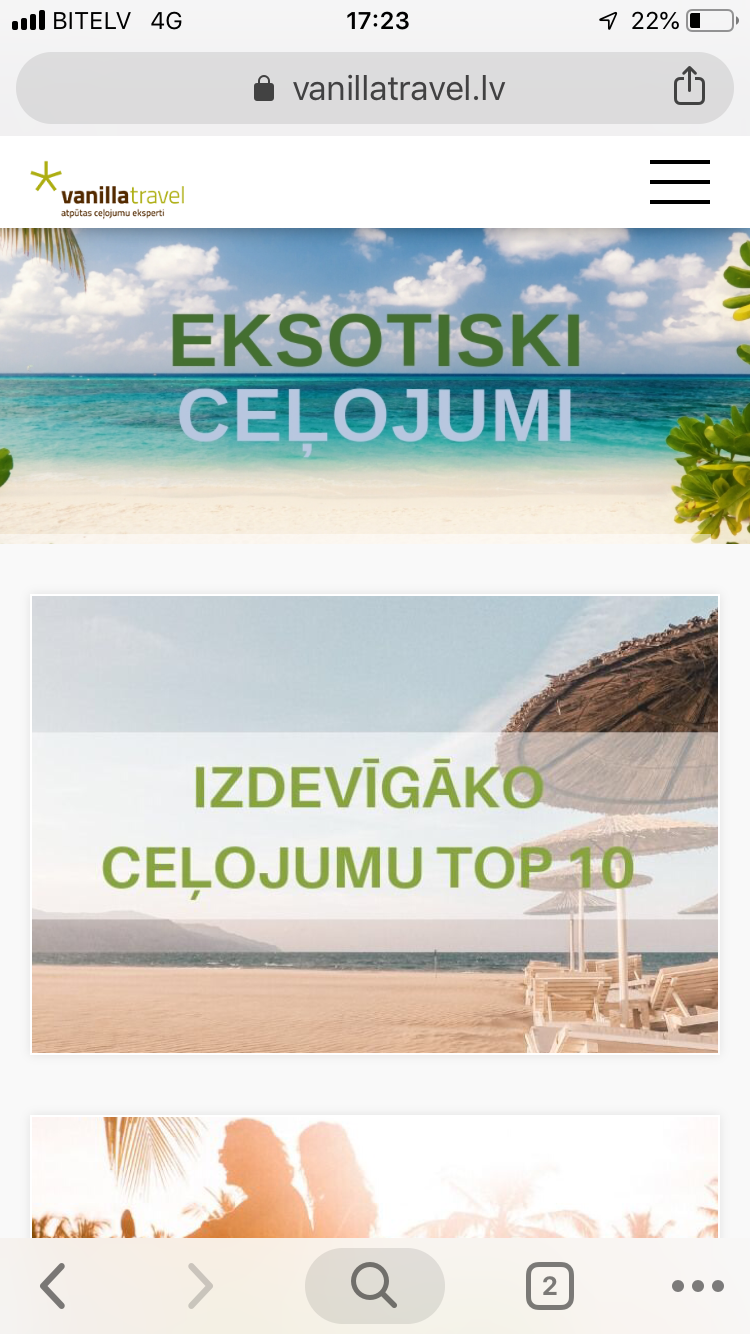 Liekam uzsvaru uz savām stiprajām pusēm un izceļam priekšrocības
Saglabājam veselo saprātu!
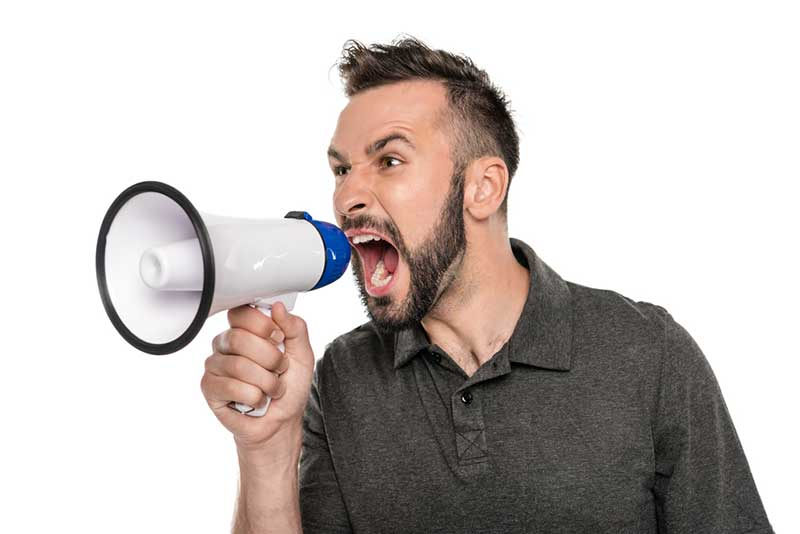 Maksimizējam ONLINE pirkumus!!!
Nepazaudējam pamatu, piemēram, telefona numuru. 

+iedrošinam komunicēt klientam ērtā formā
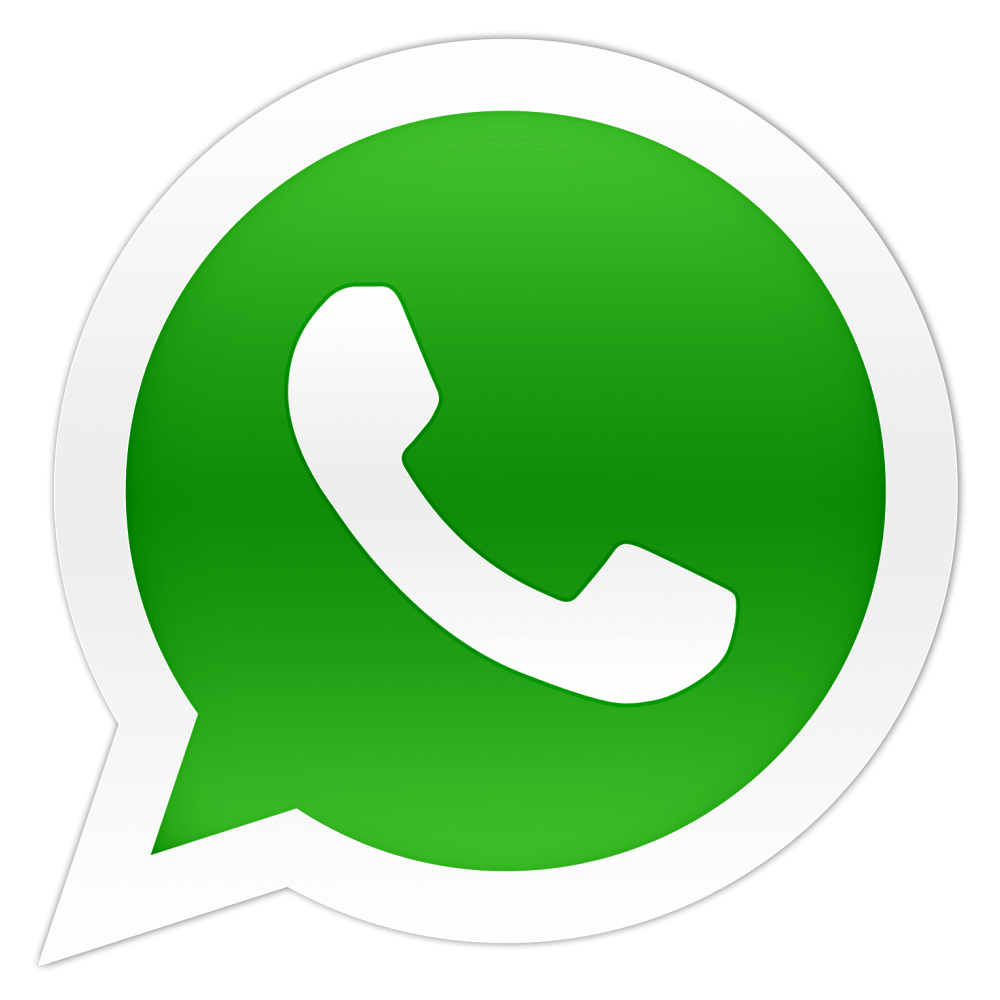 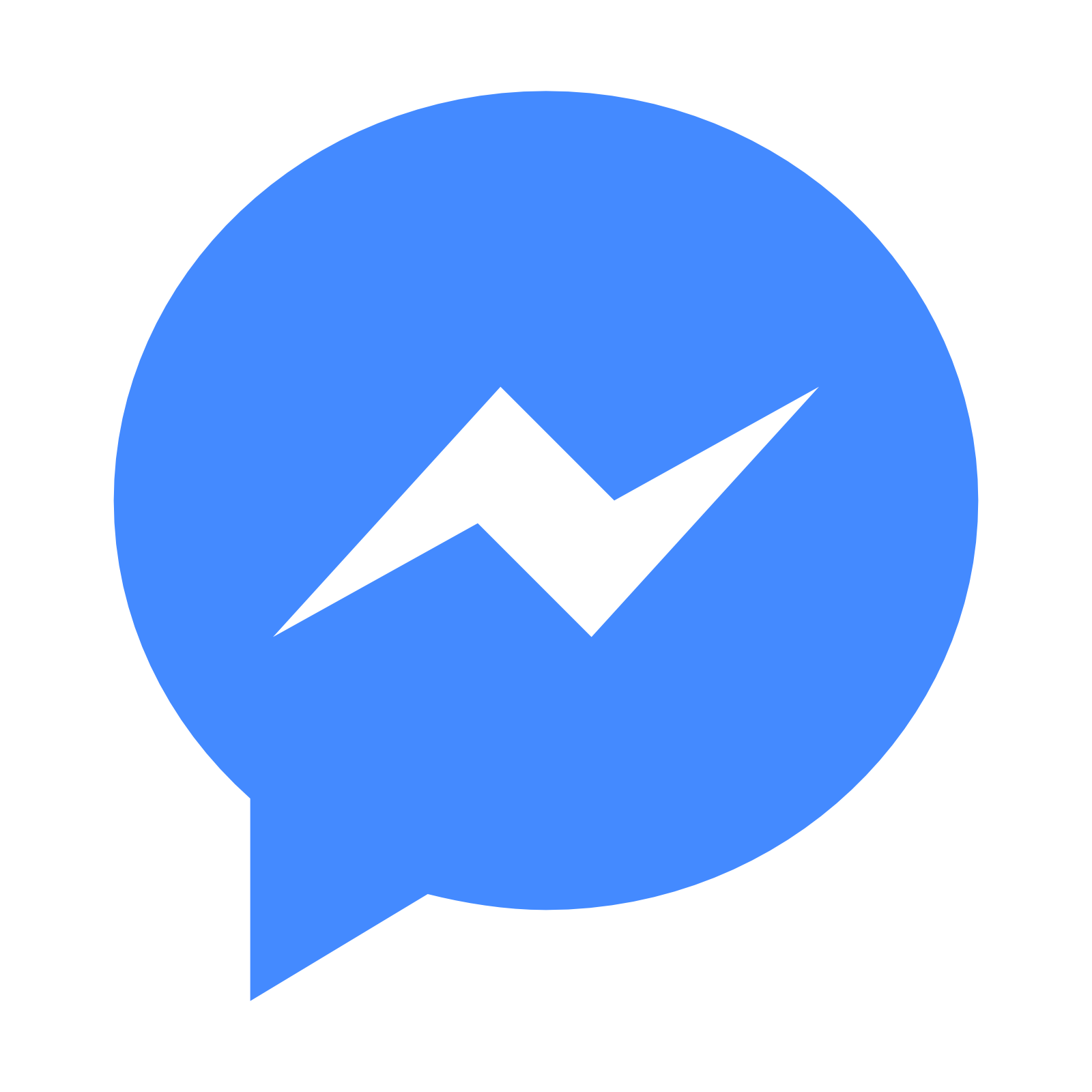 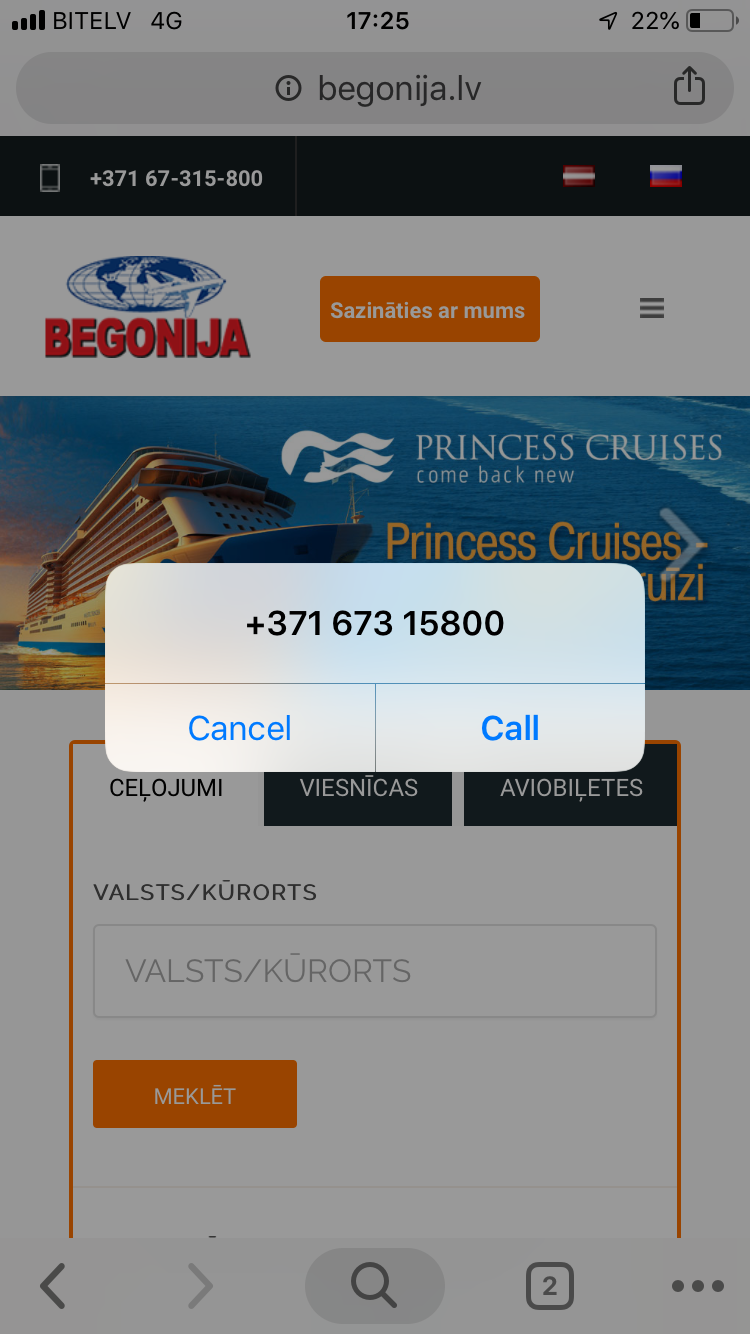 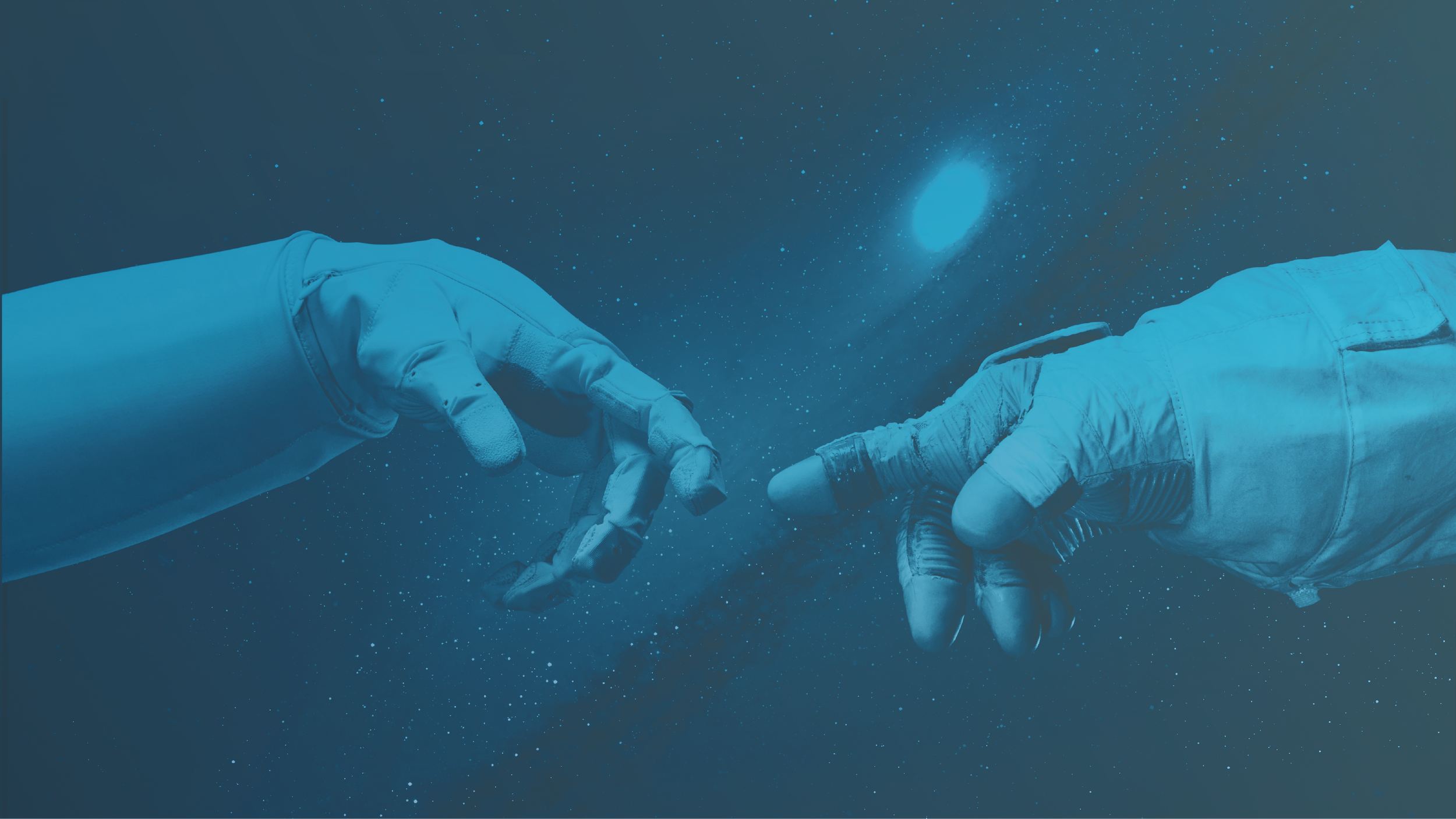 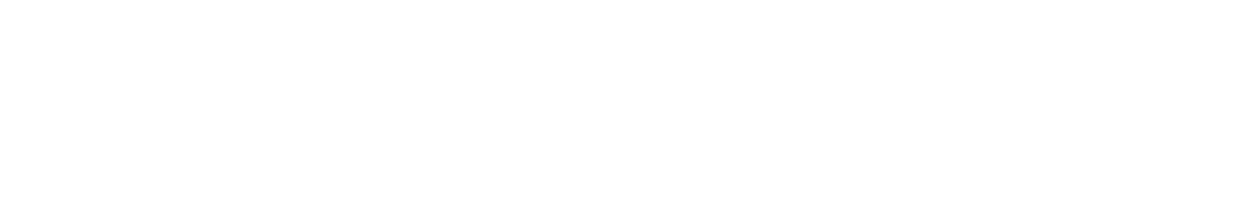 PALDIES PAR UZMANĪBU!
+37129703761 Jānis Birģelis
janis@infinitum.lv

https://www.facebook.com/infinitumlv/
https://www.instagram.com/infinitumagency/
https://twitter.com/infinitumlv
https://www.linkedin.com/company/1734742/
https://plus.google.com/+InfinitumLv
https://www.youtube.com/channel/UC9zBtX5O73cflF4i9nNTCNA
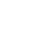 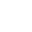 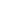 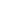 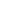 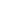 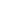 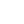